Pedigrees: a chart which can show trait inheritance through several generations
Albinism
Symbols
mating
Male
Female
More symbols
She gave birth!
Even more symbols
… 4 children!
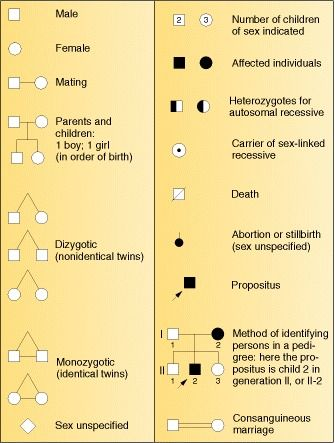 Still more symbols
Albinism – recessive disorder
aa
Aa
aa
aa
Aa
Aa
Deafness – dominant disorder
aa
Aa or AA?
Mother must be AA.
Aa
Aa
Aa
Aa
Colored blindness – Sex linked
XcY
XCXc
XcY
XCXc
XCY
XcXc
Pedigree of Lewis family
Me!
Questions on Pedigree Analysis – answer the question and explain why.
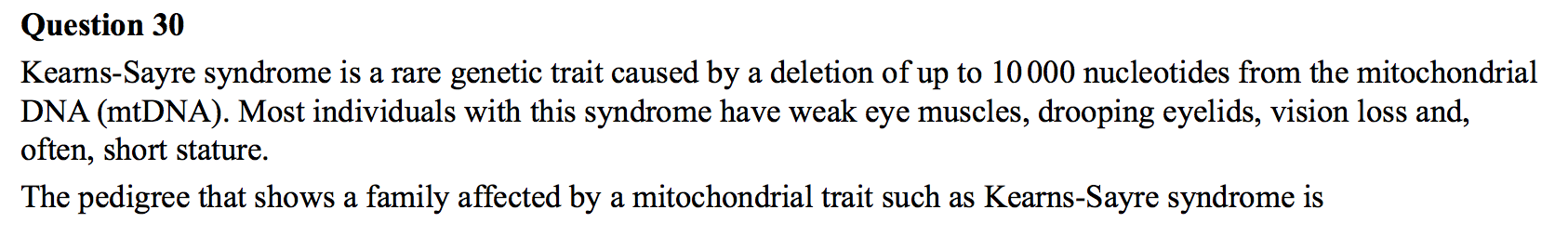 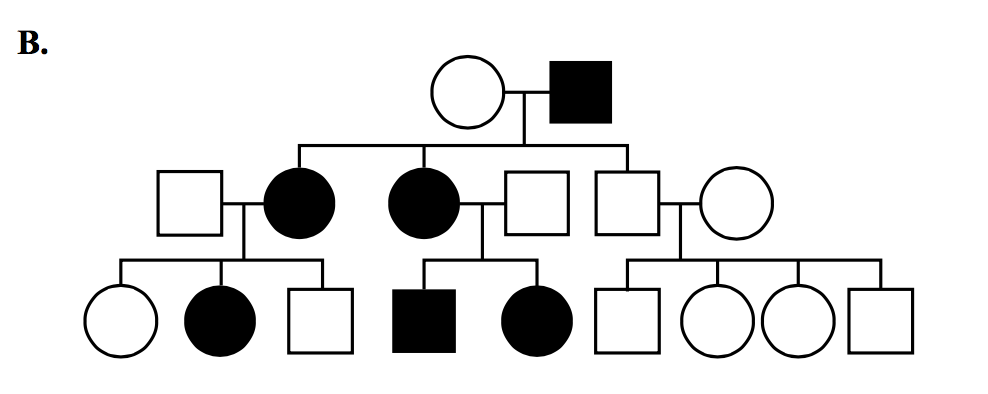 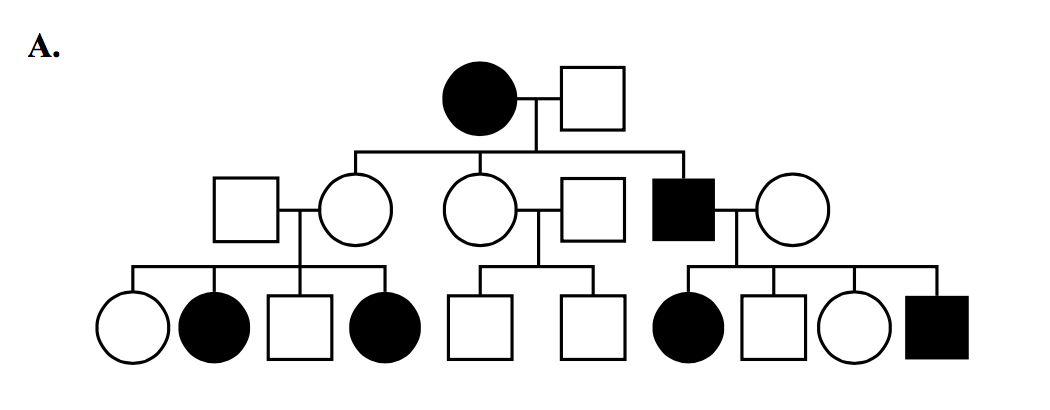 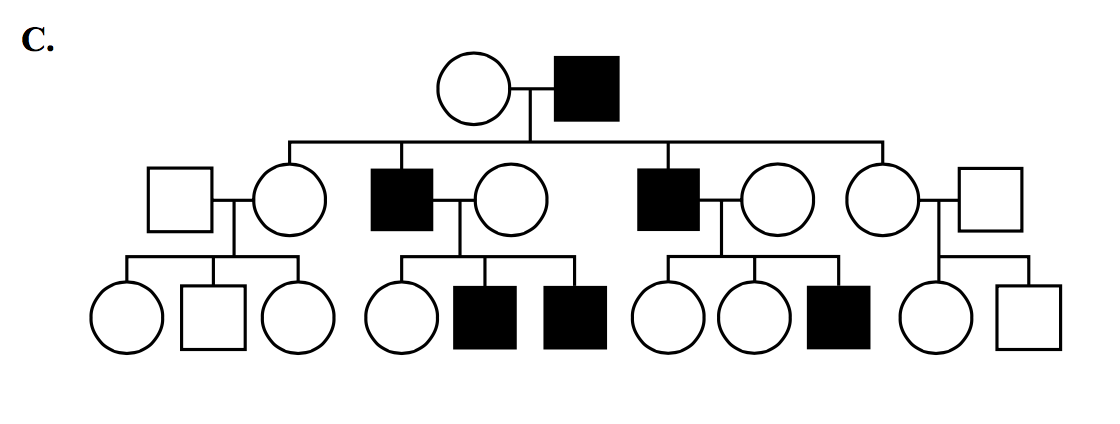 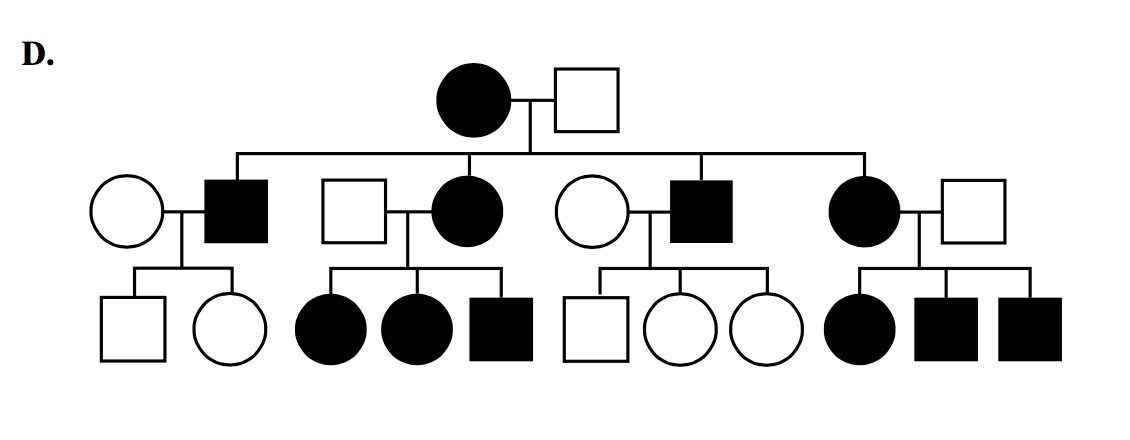